New Young Stars (both human & astronomical) in the Gum Nebula
Mark Legassie
Spitzer Science Center
GISS 2011
WHY IS I&T HERE?
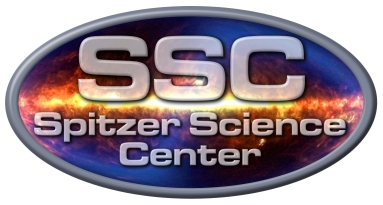 SERENDIPITOUSLY…

IPAC has great EPO programs to encourage kids and adults to become interested in science
Heard the term ‘NITARP’ many times & knew it involved teaching
Sounded less than interesting & never got involved
Wondered if the “A” stood for “apple”?
  Then a change of heart – in 2010 volunteered to to help with on-site  seminars for the NASA/IPAC Teacher Archive Research Program 
 computer & network support
 scientific application support
  Got “hooked” on the science unexpectedly

  Expanded into research role and contributor

Culminated with trip to AAS & as a co-author of a scientific paper for the first time in my life!
Unforeseen sense of accomplishment
AAS was a real GBE (goose-bump event)
Result?  Re-energized & enthusiastic about my job
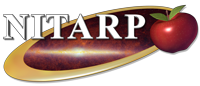 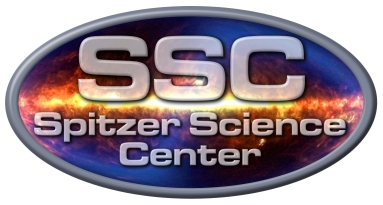 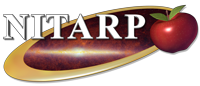 NITARP Team 2010 – JPL Tour, Summer 2010
NITARP GOAL
Inspire and motivate students to pursue careers in science, technology, engineering and mathematics
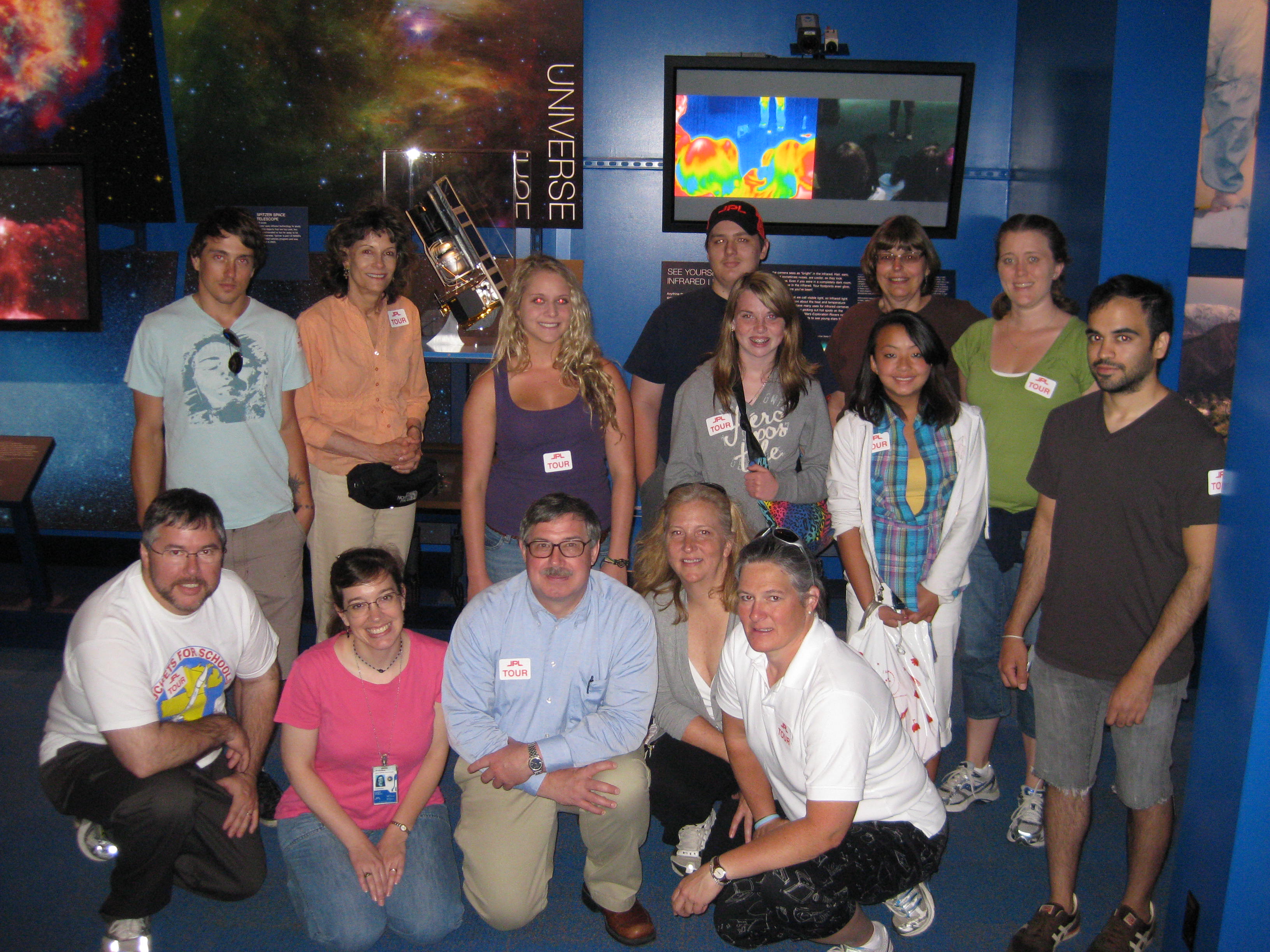 2010 PROJECT
LOOK FOR NEW YOUNG STELLAR OBJECTS (YSOs) IN 
THE GUM NEBULA
NITARP’s trusted leader – Luisa Rebull!
NASA/IPAC TEACHER ARCHIVE RESEARCH PROGRAM (NITARP)
	NITARP gets teachers involved in authentic astronomical research. It partners small groups of educators with a mentor professional astronomer for an original research project. The educators incorporate the experience into their classrooms and share their experience with other teachers.
NITARP TEAM2010
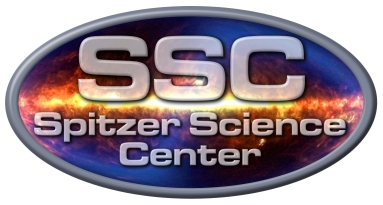 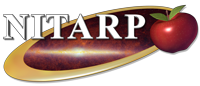 4 Astronomer-Teacher teams (2 SSC & 2 NOAO)
 9 posters presented at  AAS meeting in Seattle (Jan 11)

 Nearly 60 people affiliated with NITARP attending (~2% of meeting!)
 
 Team working with Luisa Rebull (SSC):
Chelen Johnson ~ teacher mentor for team
Breck School, Minneapolis, MN
Kevin McCarron 
Oak Park & River Forest High School, Oak Park, IL
Vivian Hoette 
Yerkes Observatory, Williams Bay, WI
Carolyn Mallory 
Pierce College, Woodland Hills, CA
Russ Laher 
Spitzer Science Center, Pasadena, CA
Mark Legassie
Raytheon  & Spitzer Science Center, Pasadena, CA
5
Most of the ~60
BONUS TRIVIA QUIZ– You have 5 seconds to find 2 familiar SSC faces and memorize their location in the picture (lower left, right rear, middle center, etc).  KEEP YOUR ANSWERS QUIET!
Debris disks
Stages of Low-Mass Star Formation
Disk Brightness vs Star’s Age
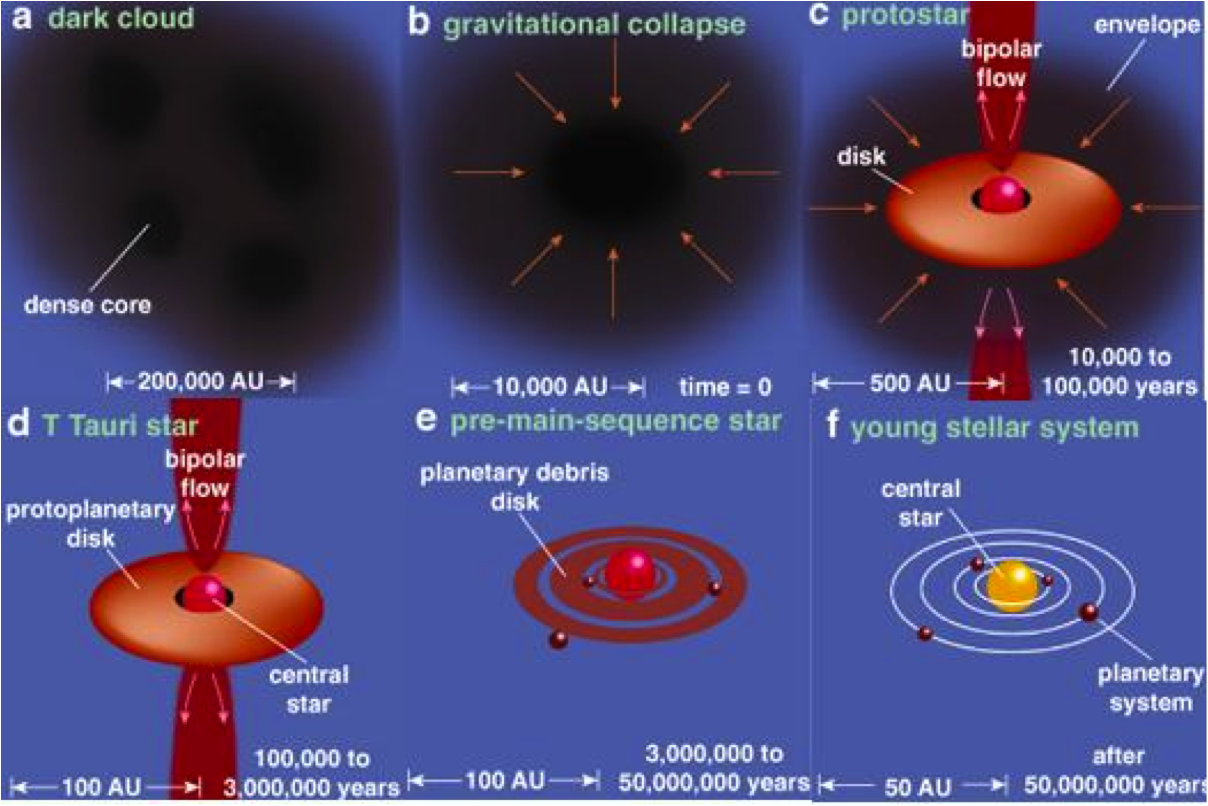 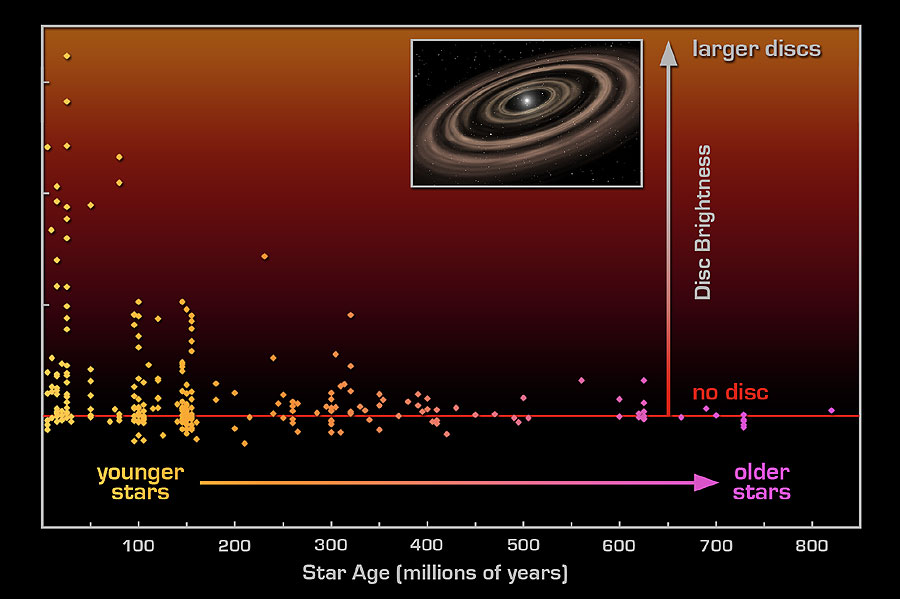 Class 0
Class I
Debris Disk Collisions
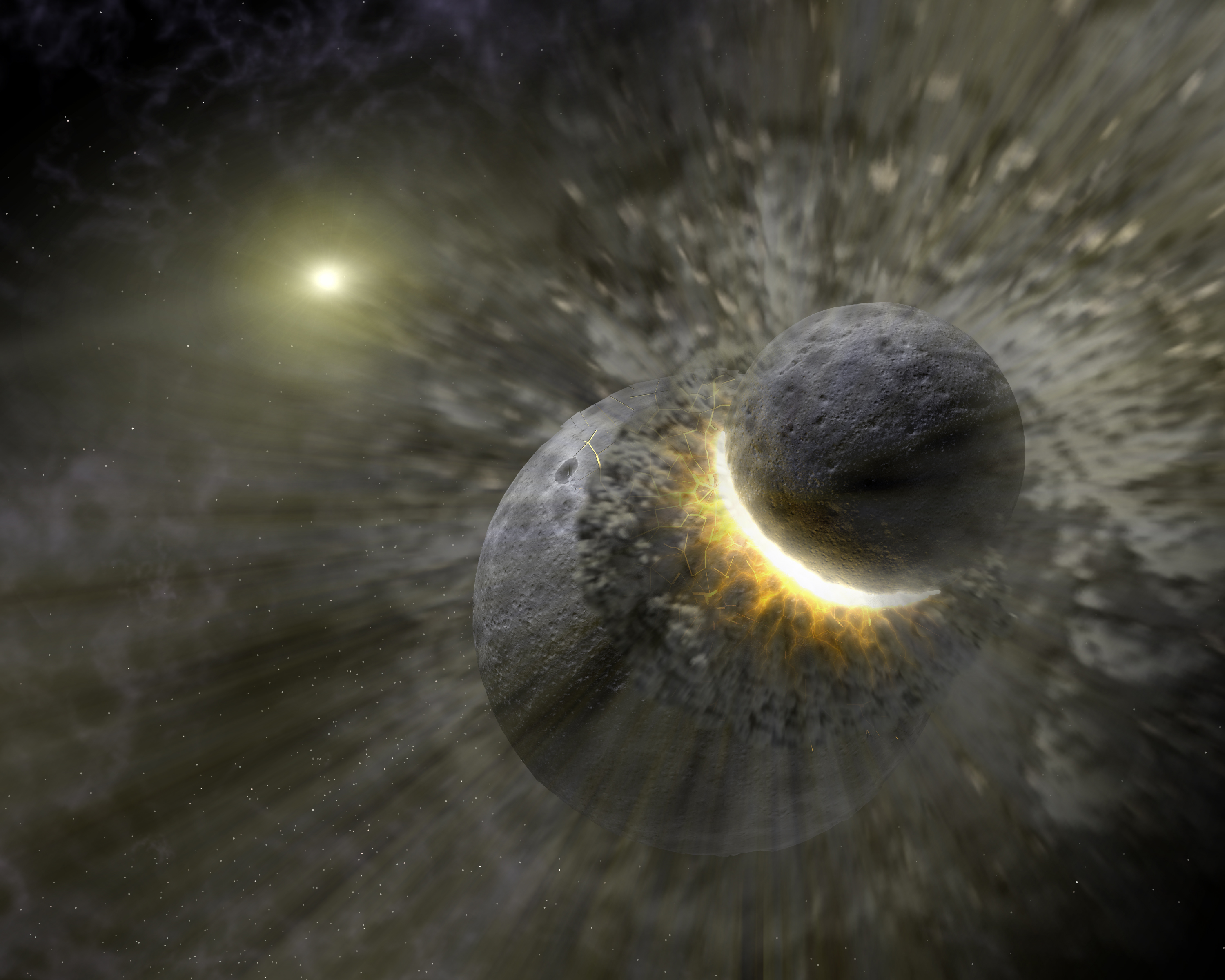 Class II
Class III
Class 0 = Main Accretion Phase?              Class I = Late Accretion Phase?   	Class II = Optically Thick Disk                      Class III = Optically Thin Disk
-16
-17
-18
-19
-20
1
10
100
1000
Spectral Energy Distributions (SEDs) Reveal Disk Structure
Mid and Far-IR is sensitive to dust in the key planet-forming regions.
Far IR represents thermal dust emission.
Observations suggest the disk clears after a few million years.
l Fl
Excess emission
over photosphere
Photosphere
Wavelength (mm)
8
Slide from E. Young
IRAC Color-Color Diagrams
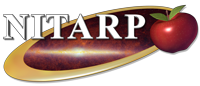 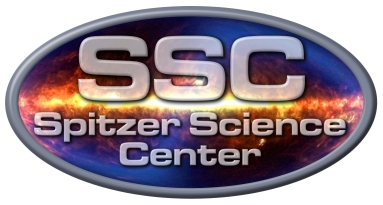 Models aid in classification of  objects as Class II (stars with disks) or Class I (protostars). Megeath et al. 2004*
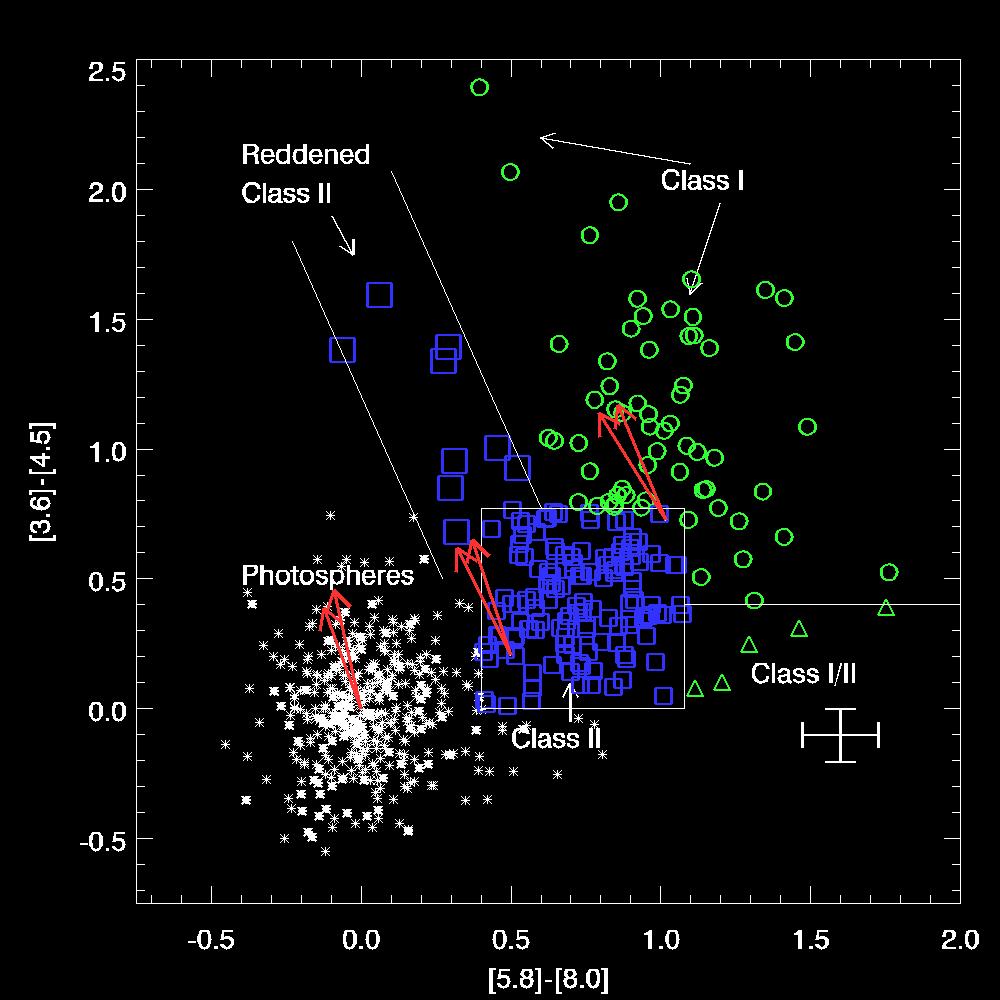 Circles: Protostars

Squares: 
star+disks

* We actually used Gutermuth 2008,2009 classifications
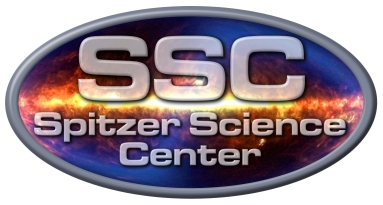 WHY GUM NEBULA?
CG4 – cometary globule
Dusty head
Elongated Tail
Area has previously-identified young stars (Reipurth & Pettersson 1993)
 Lots of associated nebulosity
 Suggests additional stars could be forming
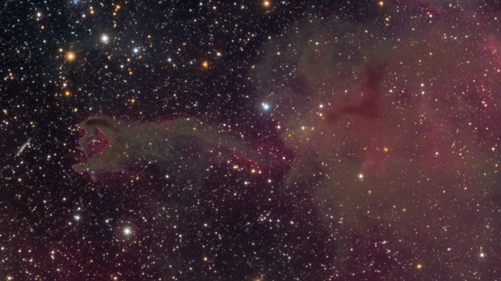 SA101
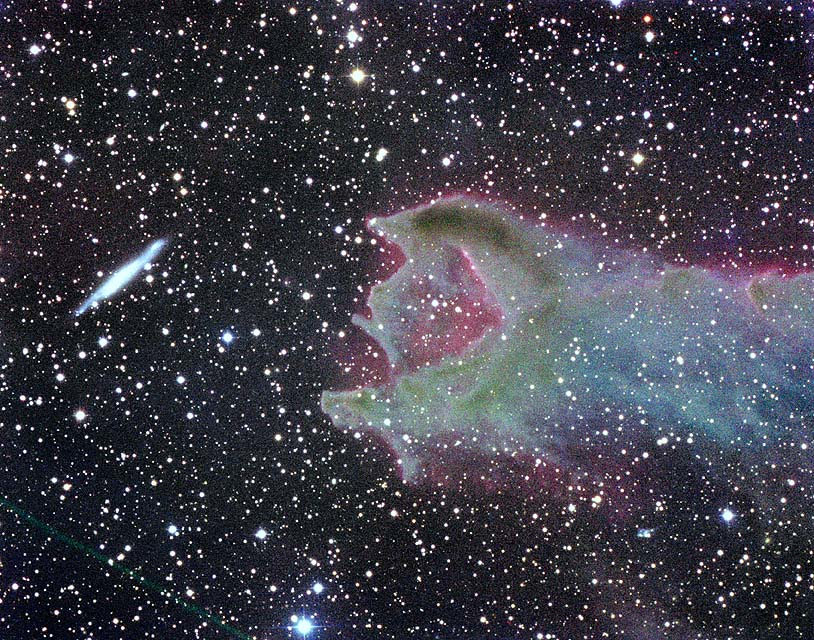 Dec 2008; Riverland Dingo Observatory, Moorook, Australia
CG4
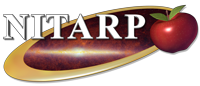 Oct 2002; Anglo-Australian Observatory, Coonabarabran Australia
NITARP 2010
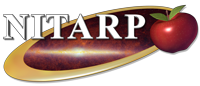 Rebull, L., et al., 2011, AJ, in press (arXiv 1105.1180)
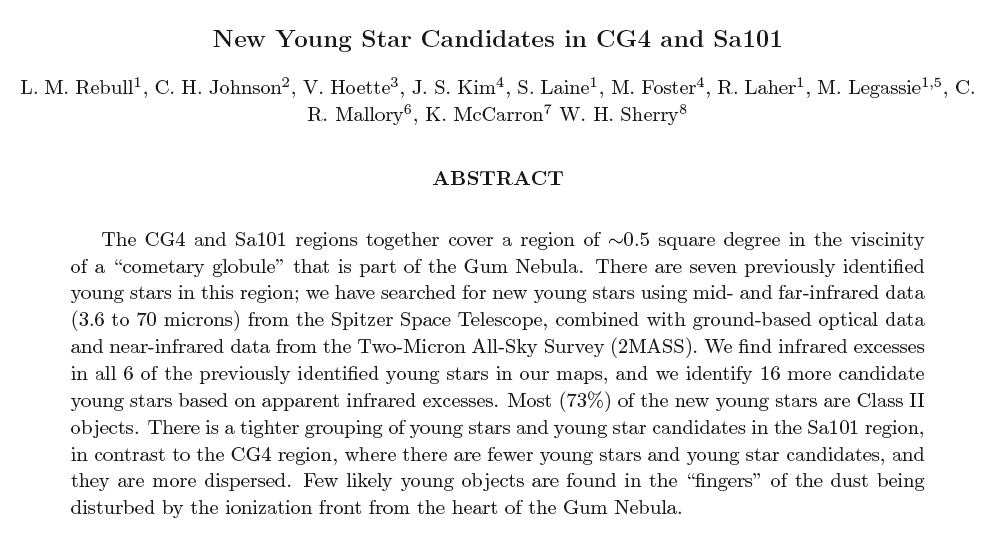 Used archival infrared & optical data:
 Spitzer IRAC
 MIPS
 2MASS
 Optical 
Focused on Infrared excesses
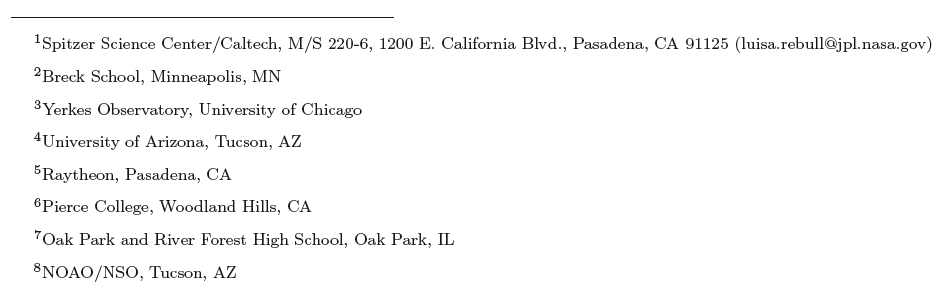 Location:  http://arxiv.org/abs/1105.1180
Comments: Accepted for publication in AJ, May 5, 2011
Categories: astro-ph.SR
License: http://creativecommons.org/licenses/by/3.0/
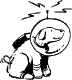 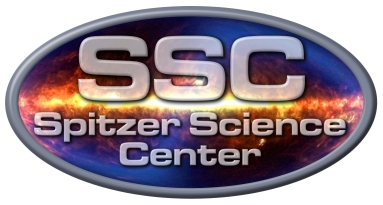 DATA REDUCTION   & ANALYSIS
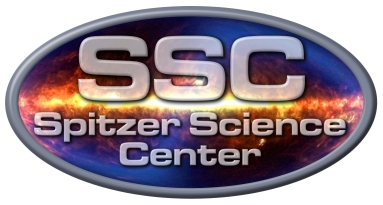 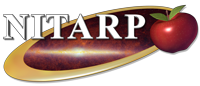 CHRONOLOGICAL STEPS
Created mosaics using MOPEX 
Investigated mosaics using DS9
Found previously known objects
Did photometry using APT
Constructed color-color & color-magnitude diagrams
Used Gutermuth IRAC-based color selection to identify initial sample of candidates
Generated Spectral Energy Distributions (SEDs)
Analyzed  slope of SEDs & classified the objects
Investigated properties of YSO candidates using all available data, including: 
Infrared excess
Brightness
UV excess
Spatial location
Association with nebulosity
SEDs of two new YSO candidates
Black crosses indicate optical data (B, V, R, I), grey circles indicate 2-MASS data (1.25, 1.65 and 2.17 µm); diamonds indicate Spitzer IRAC data (3.6, 4.5, 5.8, and 8.0 µm), and the red triangle indicates Spitzer MIPS data (24 µm).
SEDs of two new YSO candidates
Black crosses indicate optical data (B, V, R, I), grey circles indicate 2-MASS data (1.25, 1.65 and 2.17 µm); diamonds indicate Spitzer IRAC data (3.6, 4.5, 5.8, and 8.0 µm), and the red triangle indicates Spitzer MIPS data (24 µm).
SEDs of two new YSO candidates
Black crosses indicate optical data (B, V, R, I), grey circles indicate 2-MASS data (1.25, 1.65 and 2.17 µm); diamonds indicate Spitzer IRAC data (3.6, 4.5, 5.8, and 8.0 µm), and the red triangle indicates Spitzer MIPS data (24 µm).
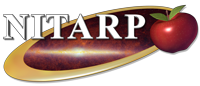 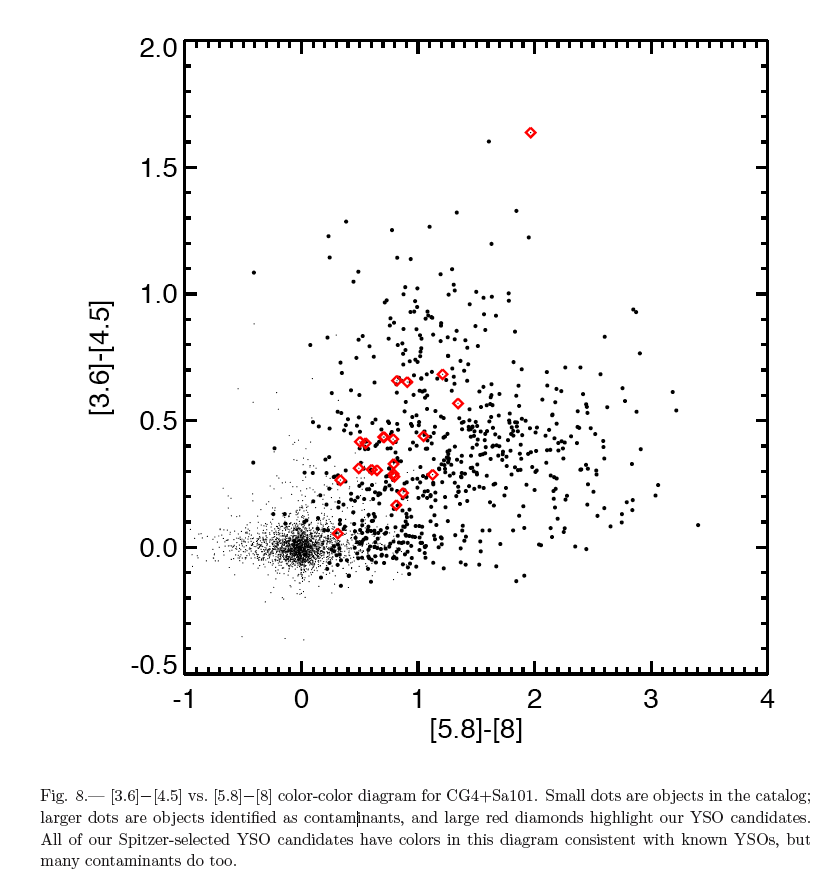 RESEARCH RESULTS
Color-Color Diagram
SEDs of two new YSO candidates
Black crosses indicate optical data (B, V, R, I), grey circles indicate 2-MASS data (1.25, 1.65 and 2.17 µm); diamonds indicate Spitzer IRAC data (3.6, 4.5, 5.8, and 8.0 µm), and the red triangle indicates Spitzer MIPS data (24 µm).
SEDs of two new YSO candidates
Black crosses indicate optical data (B, V, R, I), grey circles indicate 2-MASS data (1.25, 1.65 and 2.17 µm); diamonds indicate Spitzer IRAC data (3.6, 4.5, 5.8, and 8.0 µm), and the red triangle indicates Spitzer MIPS data (24 µm).
SEDs of two new YSO candidates
Black crosses indicate optical data (B, V, R, I), grey circles indicate 2-MASS data (1.25, 1.65 and 2.17 µm); diamonds indicate Spitzer IRAC data (3.6, 4.5, 5.8, and 8.0 µm), and the red triangle indicates Spitzer MIPS data (24 µm).
RESEARCH RESULTS
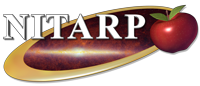 Spectral Energy Distributions
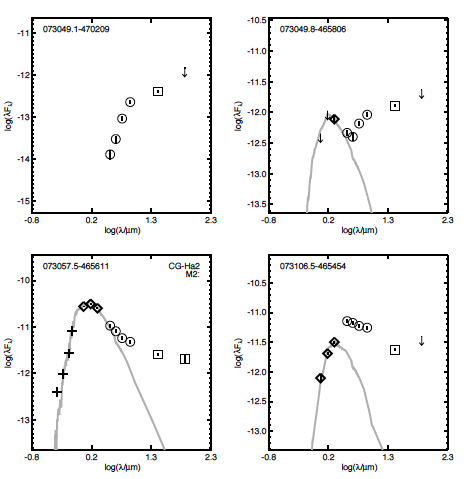 Spectral Energy Distributions (SEDs) and other tools were used to find 16  newly discovered young stars in CG4
Note 1:  Dip In energy level due to inner disk hole (possibly due to planet clearing away debris)
Note 2:  Curve showing infrared energy excess (above main sequence star black body) at longer wavelengths, which studies indicate a huge dusty disk around the new star is radiating lots of infrared radiation. CG-Ha2 is a  rediscovered, previously known Young Stellar Object.
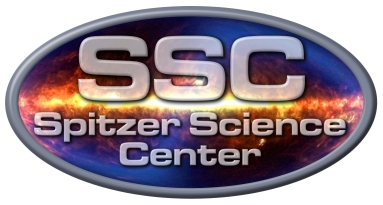 RESEARCH RESULTS
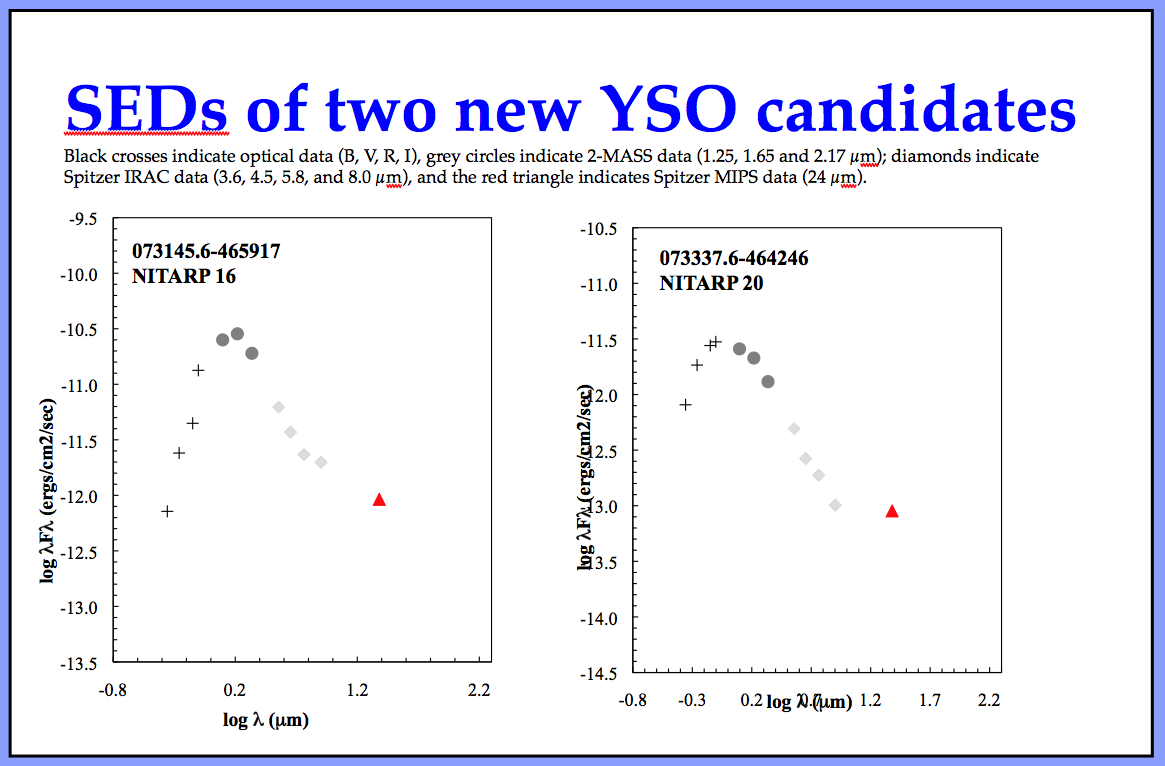 








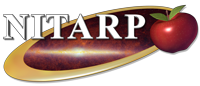 SEDs of two new YSO candidates
Black crosses indicate optical data (B, V, R, I), grey circles indicate 2-MASS data (1.25, 1.65 and 2.17 µm); diamonds indicate Spitzer IRAC data (3.6, 4.5, 5.8, and 8.0 µm), and the red triangle indicates Spitzer MIPS data (24 µm).
SEDs of two new YSO candidates
Black crosses indicate optical data (B, V, R, I), grey circles indicate 2-MASS data (1.25, 1.65 and 2.17 µm); diamonds indicate Spitzer IRAC data (3.6, 4.5, 5.8, and 8.0 µm), and the red triangle indicates Spitzer MIPS data (24 µm).
SEDs of two new YSO candidates
Black crosses indicate optical data (B, V, R, I), grey circles indicate 2-MASS data (1.25, 1.65 and 2.17 µm); diamonds indicate Spitzer IRAC data (3.6, 4.5, 5.8, and 8.0 µm), and the red triangle indicates Spitzer MIPS data (24 µm).
SEDs of two new YSO candidates
Black crosses indicate optical data (B, V, R, I), grey circles indicate 2-MASS data (1.25, 1.65 and 2.17 µm); diamonds indicate Spitzer IRAC data (3.6, 4.5, 5.8, and 8.0 µm), and the red triangle indicates Spitzer MIPS data (24 µm).
SEDs of two new YSO candidates
Black crosses indicate optical data (B, V, R, I), grey circles indicate 2-MASS data (1.25, 1.65 and 2.17 µm); diamonds indicate Spitzer IRAC data (3.6, 4.5, 5.8, and 8.0 µm), and the red triangle indicates Spitzer MIPS data (24 µm).
FINAL RESULTS
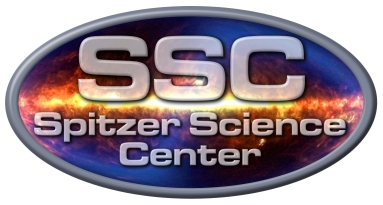 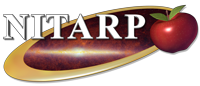 Our final results suggest 22 YSO candidates, 16 of which are completely new!  

Among these 16 new YSO candidates, there are 10 of reasonably high-confidence, 2 mid-grade confidence, and 4 low-grade confidence. 

Of the complete set of 22, there are 3 Class I candidates, 16 Class II candidates, 3 flat candidates, and 0 class III candidate.
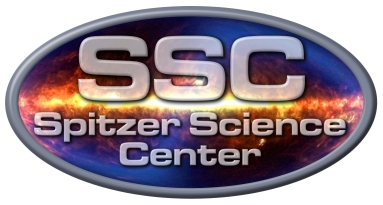 YSO CANDIDATES
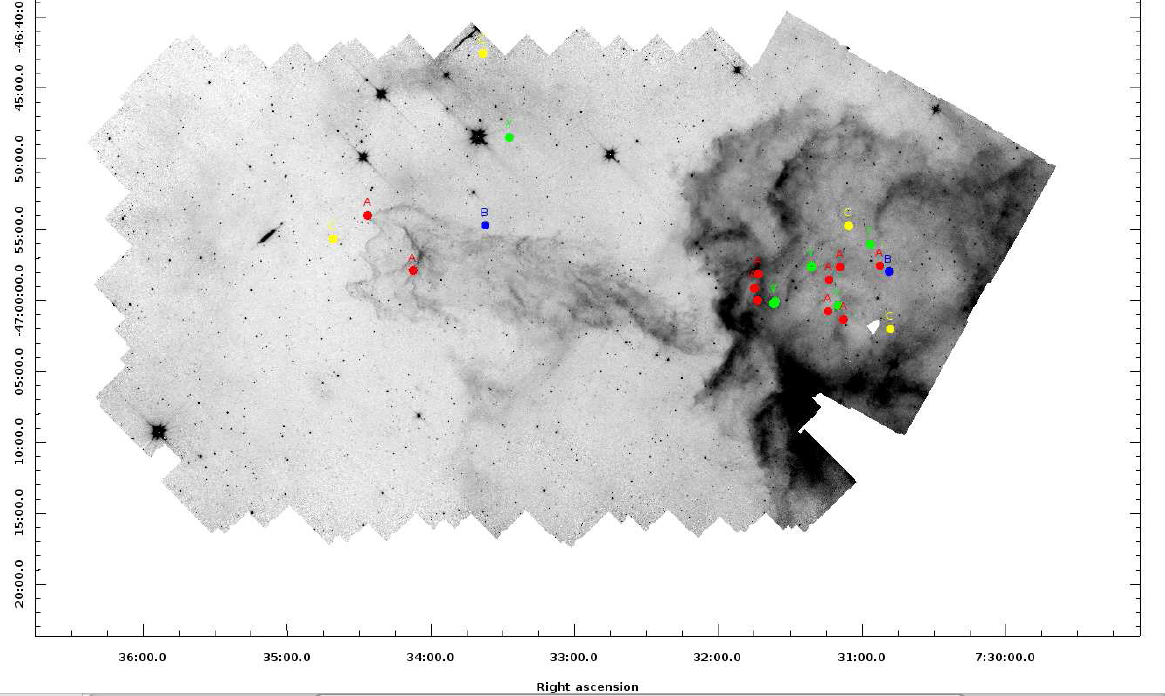 IRAC-4 (8 µm) image with YSO candidates highlighted by grade (previously known YSO="Y” [green], then A [red], B [blue], C [yellow] in order from highest to lowest confidence).
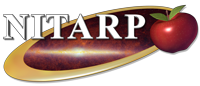 FINAL RESULTS
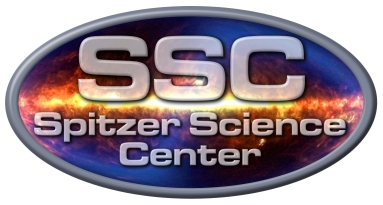 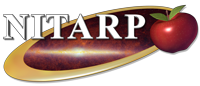 Final List of YSO Candidates in CG4+Sa101 regions
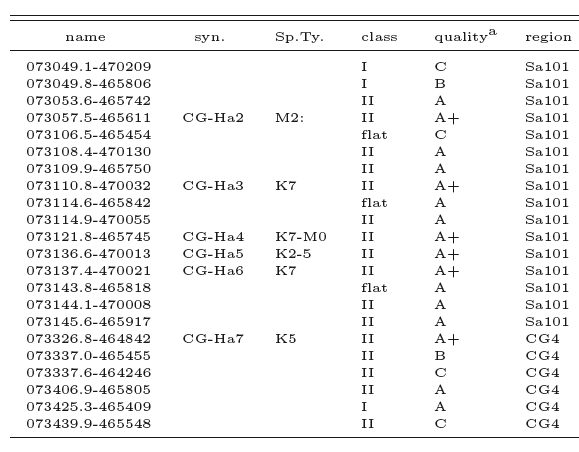 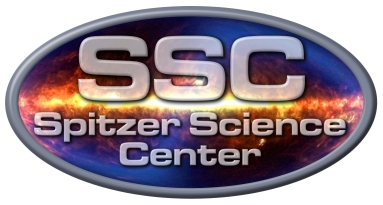 CONFIRMATION
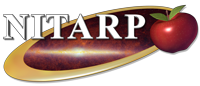 Follow-up classification spectra will be required to confirm or reject our YSO candidates.
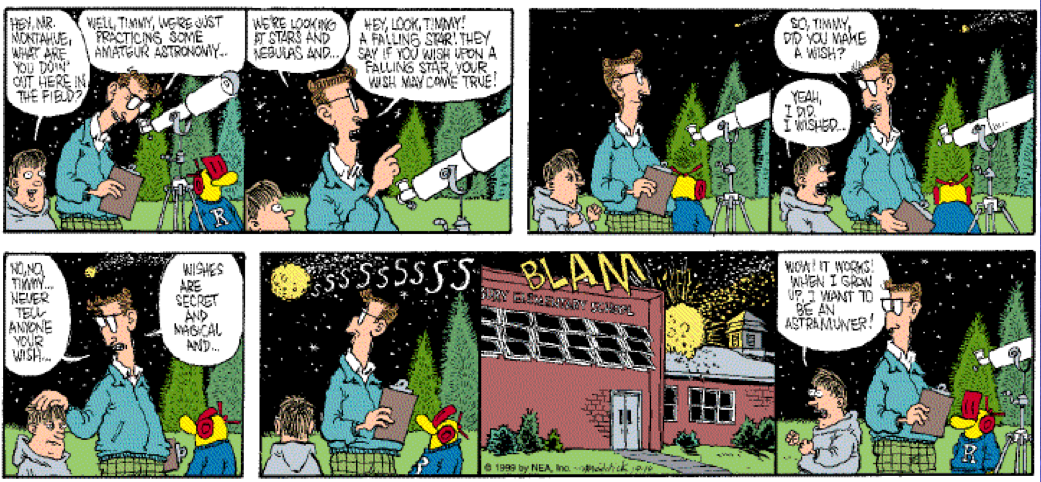 20
ANSWERS TO QUIZ
Varoujan Gorjian
Mark Abajian
Louisa Rebull
BONUS TRIVIA QUIZ– You have 5 seconds to find 2 familiar SSC faces and memorize their location in the picture (lower left, right rear, middle center, etc).  KEEP YOUR ANSWERS QUIET!
21
UNIVERSE IS EXPANDING
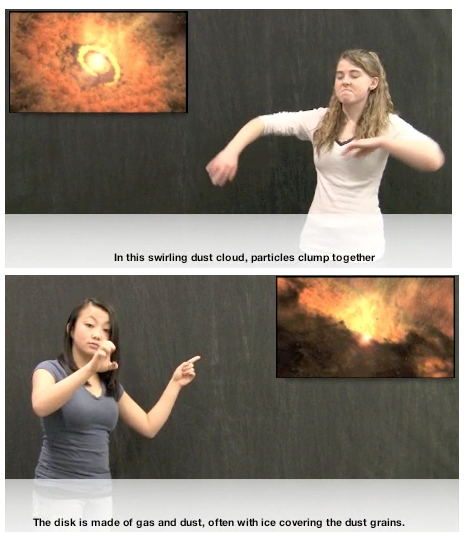 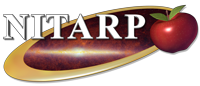 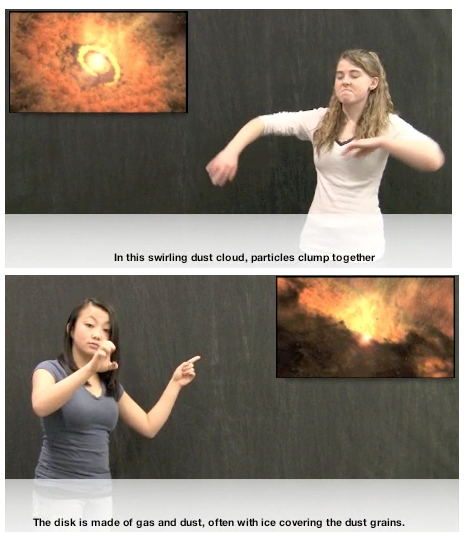 Students wrote (and starred in) videos about star  formation  for those who have not heard
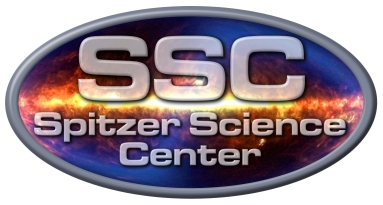 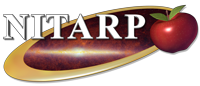 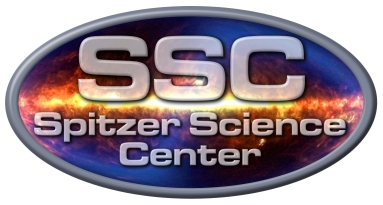 FINAL THOUGHTS
Discovering something new is powerful to the first-time researcher

 NITARP makes students inspired and excited about astronomy, and science in general

 Co-authoring and publishing a scientific paper is HUGE to young students and first-timers like I&T!

 Watching the proud look on students as they answered questions about their AAS posters left a lasting impression on many 

 Saw it with my own eyes …
NITARP is turning students into young stars
The End
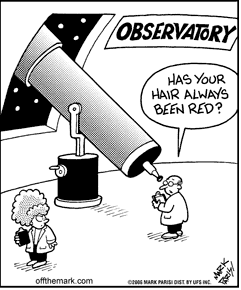 Mark Legassie
Spitzer Science Center
GISS 2011